«This research is implemented through  IKY scholarships programme and co-financed by the European Union (European Social Fund - ESF) and Greek national funds through the action entitled ”Reinforcement of Postdoctoral Researchers”, in the framework of the Operational Programme ”Human Resources Development Program, Education and Lifelong Learning” of the National Strategic Reference Framework (NSRF) 2014 – 2020».
Negotiating preferred norms: is the preferred/unmarked/appropriate so obviously polite?
Karafoti Eleni (elkarafoti@enl.uoa.gr)
Post- doc researcher
National and Kapodistrian University of Athens
SECOND INTERNATIONAL CONFERENCE ON SOCIOLINGUISTICS: Insights from Superdiversity, Complexity and Multimodality6-8 September 2018, Eötvös Loránd University, Budapest
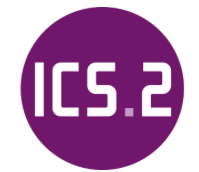 [Speaker Notes: Today I’m going to deal with the notion of preferred norms and especially with the connection between preference- unmarkedness and appropriateness from the scope of politeness research.  This presentation is part of a post-doc research which is implemented through  IKY scholarships programme and co-financed by the European Union.]
Aim of the present paper
to identify the connection between politeness as social practice (Haugh & Kadar, 2013) and preference organization
 to argue that the equation between preference, unmarkedness, appropriateness and politeness stands more for turn shape, rather than for the characterization of a particular class of actions.
2
[Speaker Notes: More specifically, the aim of the present paper is twofold:
 First of all
to identify the connection between politeness as social practice (Haugh & Kadar, 2013) and preference organization
Secondly, 
to argue that the equation between preference, unmarkedness, appropriateness and politeness stands more for turn shape rather than for the characterization of a particular class of actions.]
1.Background research on politeness & preference
3
Politeness and Normativity
“social norm view of politeness” (Fraser 1990: 220)
consideration of other people’s feelings by conforming to social norms and expectations (Sifianou 1992: 88) 
understanding of both what people think should happen (moral norms) and what people think is likely to  happen (empirical norms) (Eelen 2001: 140; Haugh 2003: 400).
politeness constitutes a social practice because it involves evaluations that (implicitly) appeal to a moral order: a set of expectancies through which social actions and meanings are recognisable as such, and consequently are inevitably open to moral evaluation (Haugh & Kàdàr 2013: 6).
4
[Speaker Notes: The extensive illustration of the concept of politeness from its origins is beyond the scope of the present study. Yet, it would be useful to remember a few definitions that reveal the close relationship of politeness to normativity.
Thus, Fraser in 1990 talks about the “social norm view of politeness” while in Sifianou ‘s (1992: 88) research on how British English speakers conceptualize the phenomenon, politeness is viewed as: consideration of other people’s feelings by conforming to social norms and expectations. 
In a similar vein, Eelen but also Haugh argue that a theory of politeness necessarily involves an understanding of both what people think should happen (moral norms) and what people think is likely to happen (empirical norms) (Eelen 2001:140; Haugh 2003: 400). 
More recently, Haugh & Kadar consider politeness to be a social practice since it involves evaluations that appeal to a moral order.
To sum up, normativity appears to be an indispensable element of linguistic politeness theories. This is the effect of the evaluative character of politeness phenomena, as rules of linguistic politeness are taken by interactants to constitute social norms regulating discursive communication. 
Even those who deny normativity a place in a theory of linguistic politeness are nevertheless forced to acknowledge that social norms constitute an essential component of the commonsensical understanding of politeness.]
Preference organization
The CA perspective
alternative types of second pair part which a first pair part makes relevant are not equivalent, or equally valued, i.e. they are not “symmetrical alternatives” (Schegloff and Sacks 1973: 314)
a response to the first pair part which embodies or favors furthering or the accomplishment of the activity is the preferred second pair part (SPP). If the SPP embodies a problem in the realization of the ongoing activity is the dispreferred.
Examples: 
1. request
2. offer/invitation
“Preferred” and “dispreferred” rather refer to a structural relationship of sequence parts (Schegloff 2009: 60-61).
5
[Speaker Notes: Turning now to the organization of preference, which is a term introduced by Conversation Analysis, we can observe that in the vast majority of
sequence types, there are not only alternative responses which a first pair part makes relevant, but also alternative types of response, the latter embodying different alignments toward the project undertaken in the first pair part. This is why the alternative types of second pair part are not equivalent, or equally valued. 
The ones that favor the accomplishment of the activity are the preferred SPPs, while those that embody a problem in the realization of the ongoing activity are the dispreffered SPPs. For example for a request the preferred SPP is granding the request while the dispreferred is reject it. In a similar vein to a accept an offer is the preferred whereas denying the offer is the dispreferred one.

  Moreover, it is important to note that for CA the organization of preference refers to a social/interactional feature of sequences and of orientations to them, not to a psychological one. In other words, “preferred”/“dispreferred” refer not to tastes/desires of the participants but to the sequential practices and structurings of an interactional project.]
Preference organization
Contrastive features
1. Preferred SPPs
	a. short and to the point
	b. come immediately 
	c. “closure relevant”

2. Dispreferred SPPs
	a. elaborated (accounts, excuses, disclaimers, hedges)
	b. delayed
	c. with mitigation
	d. “expansion- relevant”
6
[Speaker Notes: That the notion of preference is not intended as a psychological claim about a speaker’s or hearer’s desires, but as a label for a structural phenomenon leads Levinson (1983:332-333) to acknowledge that preference is very close to the linguistic concept of markedness. (Levinson 1983: 332_333). Preferred and dispreferred turns are also differently designed and commonly characterized by contrasting configurations of features. 
Thus, preferred SPPs are likely to be short and to the point while they come without delay and are closure relevant.
 On the contrary, dispreferred SPPs are commonly more elaborated, since they are usually accompanied by accounts, excuses, etc. Moreover, they are produced with delay and may be mitigated and could expand the on- going sequence. Not all the features occur on each occasion; nonetheless, a cluster of features regularly produced together, come to constitute a turn as one or the other.]
Politeness and Preference organization
Point of departure

	 a. Sacks’ (1987: 58-59) observation about the relationship between ‘preference for contiguity’ and ‘preference for agreement’

 b. Pomerantz’ s (1984: 77) description of disagreement as a dispreferred choice that could be risky and lead to an insult
gave rise to the correlation of im/politeness and preference organization either from a linguistic perspective (e.g.Bayraktaroglou 1991, Bousfield 2007, Sifianou 2012, Τσιλιπάκου 1991, 2006)
 or from a CA perspective (e.g. Clayman 2002, Heritage & Raymond 2005, Lerner 1996, Heritage 1983)
7
[Speaker Notes: Yet, how did the correlation between politeness and preference organization emerge?  In my view 2 observations were important: firstly, Sacks’ argument that there is a preference for contiguity which combines with the preference for agreement, and
secondly Pomerantz’ s work on disagreement described as a choice which may be risky and insulting. On the above assertions was based the equation of a preferred SPP with a polite SPP and of a dispreferred SPP with an impolite SPP from both a linguistic and a CA perspective.]
Politeness and Preference organization
Linguistic perspective
Bousfield 2007
First order (structural) preference
Second order (psycho-social) preference)
Bayraktaroglou 1991
FTAs dispreferred
FBAs preferred
CA perspective

Heritage, 1989
'the role of preference organization in relation to a wide variety of conversational actions appears to be strongly associated with the avoidance of threats to 'face'
POLITEUNMARKEDPREFERRED
IMPOLITE MARKED DISPREFERRED
8
[Speaker Notes: More specifically, from the linguistic perspective, politeness research has attributed to the notion of preference organization a psychological dimension as well (except for the structural one). Consider for example Bousfield ‘s 2007 proposal about two kinds of preferences that are highly interconnected or Bayraktaroglou ‘s claims about the equation of a FTA with a dispreferred act in terms of interaction imbalance. Nevertheless, the same stands for the CA literature.Consider for example Heritage remark for the connection between preference and facework

 More or less, based and on Levinson’s remark of markedness, we could say that the equation in question looks like
POLITEUNMARKED-PREFERRED
IMPOLITE MARKED DISPREFERRED]
2.The present study
Methodology & Data
9
[Speaker Notes: The aim of the present paper, though, is not to claim that there are no social implications to the organization of preference, but to show from the details of talk that this is a dimension to which the parties of the interaction are oriented to.]
DATA
Corpus of Spoken Greek (Institute of Modern Greek Studies)
38 audio-recorded conversations between friends and relatives
Collections of 28 requests for action and 31 offers 
=> focus on  
typical preferred SPPs
typical dispreferred SPPs
preferred SPPs that continue the activity
dispreferred SPPs that close the activity
METHODOLOGY
Conversation Analysis (CA): 
studies social action (Schegloff 1996)
emphasis on how participants co-construct and interpret social interaction
Examine the relation between different SPPs and accountability (Garfinkel 1967)
regarding the interaction’s functions (e.g. turn-taking system ->normative accountability)
regarding the society’s functions (e.g. participants’ relationship ->moral accountability) (Heritage 1984)
10
[Speaker Notes: The present study adopts a conversational analytic approach because CA 
studies social action(Schefloff 1996)
emphasizes on how participants co-construct and interpret social interaction. Central to this process of intersubjectivity is ‘a reflexive’ dimension of social action (Heritage, 1984; Drew & Heritage 2006)
considers interaction ->as having ‘order at all points’ (Sacks, 1992(I)). In every turn orderliness is normative—it is produced and maintained by the participants themselves in their orientations to social rules or expectations. 

For this purpose, I will exploit the notion of accountability (Garfinkel, 1967) and more specifically Heritage’s distinction between normative and moral accountability. As for the two types of accountability, the former applies to turn-taking system violations while the latter to violations concerning social functions

My data are drawn from the Corpus of Spoken Greek  which is originally designed for qualitative research. More specifically, I studied 38 everyday conversations between friends and relatives, fully transcribed with the conventions of Conversation Analysis. The collection of instances consists of 28 requests of actions and 31 offers, which can furthermore divided into a. typical preferred/dispreferred SPPs,b. typicall dispreferred c. preferred SPPs that continue the activity d. dispreferred SPPs that close the activity. Let’s  move on to the data analysis in more detail]
3.Analysis
11
[Speaker Notes: Now let's do and see the analysis of three extracts]
1. Typical preferred
Extract 1
Extract 2
12
[Speaker Notes: In the following 2 extracts we can see the kind of SPPs we have earlier described as typical preferred ones. In the first extract the request gets the preferred response (namely its granting). Similarly, in the second one the offer is immediately accepted. Both SPPs are short and to the point without breaking the contiguity with the FPP by having other elements intervening between the 1st and 2nd turn. In fact, in the 2nd extract the recipient of the offer latches her turn to end of the previous one. Finally, both responses are closure-relevant, leading to the closing of the sequence. 
Yet, what are the implications for im/politeness? In my view in the above extracts there is no indication from the participants’ conduct that their answers somehow concern an overarching social norm or that they constitute the expected social action of moral order.]
2. Typical dispreferred
Extract 3
13
[Speaker Notes: Extract 3 contains a rather typical dispreferred SPP, a rejection to an offer. The extract contains some of the characteristics attributed to dispreferred seconds:  a slight delay between the offer at line 1 and the rejection at line 3. This delay is occupied by the second turn constructional unit of Ourania’ s turn (now).
After the absence of an uptake by Urania, Chrisanthi repeats the rejection at line 4 with the addition of a personal pronoun, probably in order to emphasize that it was she that rejected the offer addressed to both participants. Urania, then, addresses the other participant (Athina) and offers her some juice too.  Athina also rejects the offer in a similar pattern: her answer is produced with a slight delay and latched to Chrisanthi ‘s turn. In both cases there is no mitigation, hedge or account in the dispreferred turn. Because of the dispreferred nature of the two rejections (line 3,4,6) the sequence remains open (expansion relevant). The offering activity continues with Urania, now attempting to ‘fish’ an acceptance by making a positive assessment of the juice and by giving extra details about the brand. A gap follows and then Chisanthi (at line 8) tries to mitigate the implications of her rejection by giggling and producing a turn constructional unit which seems to hold as an account (an implicit one) for her previous turns.]
2. Typical dispreferred
Extract 3
14
[Speaker Notes: In the next turn Urania acknowledges and accepts Chrisanthi’s alleged account which makes the closure of the activity relevant. However, the activity is still suspended since Athina is also accountable for her rejection. Indeed, in the next turns Athina begins her multi-unit turn (lines 11, 12,14,16)  by agreeing with Chrisanthi’ s previous account at line 8 and by arguing for the benefits of fresh juice in comparison with the one Urania offerred them.]
2. Typical dispreferred
Extract 3
15
[Speaker Notes: The sequence closes when Urania agrees and conveys that her position on the matter is already settled (I know). Contrary to the 2 previous extracts of typical preferred SPPs, in the present example we observe the negotiation of moral order and the participants’ orientation to it. The dispreferred SPPs hold the participants accountable for the rejection of the offer which reflects the social norm. Their accountability is pending until a mutually accepted account for the rejection is given.]
3. Preferred that continue the activity
Extract 4
16
[Speaker Notes: Extract 4 is an example of a preferred SPP to an offer, which however does not close the sequence, probably due to its dispreferred features. In particular, after Katia’s offer in line 1, a gap of 1.2 seconds follows, which may be indicative of the offer’s rejection. This is how Katia seems to perceive it, namely as Zoi’s reluctance to accept her offer. Therefore she continues at line 3 with an elaboration of her initial offer, introducing two other options: decaf and tea. In the meantime Zoi accepts the offer twice and in overlap with Katia’s turn (1st at line 2 and then just before the end of Katia’s first turn constructional unit. 

Zoi’s presumed reluctance can be also evidenced 1. from her second rushed acceptance to a more specific option (decaf) 2.  from Katia’s increment (line 5) to her previous turn and finally 3. from her own admission that ‘she doesn’t drink coffee very often”.
This detailed analysis reveals how participants sequentially manage expectancies of social actions in a fully responsive way.
The default preferred acceptance to an offer due to its delayed occurrence is treated from Katia as a forerunner of rejection. She therefore chooses to elaborate her turn so as to forestall the possibility of holding Zoi both normative and morally accountable for the violation of moral order’s expectations. Finally Zoi’s account of why she could have rejected the offer confirms the social norm.]
3. Preferred that continue the activity
Extract 5
17
[Speaker Notes: In the next example we have a request instead of an offer. At line 1 Thanasis asks from Anestis to give him a cigarette. His turn is in overlap with a previous one and the same holds for the granting of the request by Anestis (line 4). Considering the typical characteristics of the preferred SPPs, in our extract the SPP, which grants the request, doesn’t come immediately after the FPP. Both the delay and the overlapping talk lead Thanasis at line 5 to repeat his request. For his repeat Thanasis uses the same words as previously, but with a critical omission: instead of addressing Anestis again, he now addresses all the participants.  After a small silence, Anestis grants the request again and the same do all the other participants as well. Thus the sequence closes. 
Now, in terms of accountability, we can make the following observations: apart from the rephrasing of Thanasis’ request, if we look closer to the formation of other participants’ turns, we can see that they don’t actually proceed to the direct satisfaction of his request by giving him a cigarette. Instead, they all acknowledge the social norm of granting a request, repeating and upgrading Anestis’ original granting.
Thus, the repetition of the request has held all the participants accountable for its not granting.
This is more obvious in Telis’s turn (line 7) who is eager to offer sth that he doesn’t possess as his next turn reveals (line 10).]
4. Dispreferred that close the activity
Extract 6
18
[Speaker Notes: In contrast to extract 3, which was a typical dispreferred SPP leading to the expansion of the on-going sequence, extract 6 is a case of a dispreferred SPP that closes the activity. What really happens in this case? There is almost no gap between the two turns of the offer-rejection adjacency pair (lines 1 and 3), as usually happens in the case of preferred SPPs. However, there is also an account of the rejection, which is usually found in typical dispreferred SPPs. Moreover, there is no indication from the participants that they understand some moral or system violation that holds one another accountable. Thus, the comparison between the two extracts indicates that accounts, if accepted, are a means of closing an activity and redress possible social functions.]
4Discussion & Conclusions
19
Extract 1,2:Typical preferred
short and to the point without breaking the contiguity
closure-relevant
no implications for im/politeness
20
Extract 3: Typical dispreferred
a slight delay between the offer and the rejection
the rejection makes participants accountable (morally) possible implications for im/politeness
sequence remains open (expansion relevant)
repetition of the rejection with the addition of a personal pronoun
21
Extract 4,5: Preferred that continue the activity
account of why she could have rejected the offer confirms the social norm
delayed occurrence is treated as a forerunner of rejection
dispreferred features:
 a gap
the absence of a response makes participants accountable for its not granting.
repetition & reformulation of the request
dispreferred features:
absence of an answer
22
Extract 6: Dispreferred that close the activity
no indication from the participants that they understand some moral or system violation that holds one another accountable
preferred features:
 no gap
an account of the rejection
23
Conclusions
For typical preferred SPPs: their unmarkedness or their polite implications are not supported by the participants’ conduct (apart from their frequent occurrence) 
For dispreferred SPPs: if they contain an acceptable account, though they may lack other typical structural features, dispreferred SPPs can function as their opposites and become closure relevant
both the position and the composition of a preferred/dispreferred SPP is crucial for its understanding
the deviant features in the preferred SPPs might be more indicative for participants accountability and more likely to have social implications
CA, with its detailed examination of the sequential organization of talk-in-interaction, should be our first step in unveiling the norms



.
24
[Speaker Notes: 1. It seems that we must be more careful when we argue for an a priori equation of preferred/dispreferred turns with im/politeness. The data has shown that, with the exception of frequency, there is no other evidence from participants’ conduct that typical preferred SPPs are unmarked or polite implicative.
2. On the other hand, dispreferred SPPs can function as their opposites, if they contain an account and despite the fact that may lack other typical structural features.
3. Both position and composition of preferred/dispreferred SPP are crucial for their understanding.
the deviant features in the preferred SPPs might be more indicative for participants accountability and more likely to have social implications
CA, with its detailed examination of the sequential organization of talk-in-interaction, should be our first step in unveiling the norms]
Conclusions
And all the above indicate us that normative and moral accountability can be grasped into participants’ step-by-step negotiation of social norms and expectancies that constitute the moral order of a society
25
[Speaker Notes: And all the above indicate us that normative and moral accountability can be grasped into participants’ step-by-step negotiation of social norms and expectancies that constitute the moral order of a society]
Acknowledgements & Bibliography
References
Bayraktaroğlu, A., 1991. ”Politeness and interactional imbalance”. International Journal of the Sociology of Language 92: 5-34.
Bousfield, D., 2007. “Beginnings, middles and ends: A biopsy of the dynamics of impolite exchanges”. Journal of Pragmatics 39 (12), 2185-2216.
Clayman, S., 2002. “Tribune of the people: maintaining the legitimacy of aggressive journalism.” Media, Culture & Society, Vol 24, Issue 2, pp. 197 – 216.	
Eelen, G., 2001. A Critique of Politeness Theory. London: Routledge.
Fraser, B., 1990. Perspectives on Politeness. Journal of Pragmatics, 14, 219-236
Garfinkel, H., 1967. Studies in Ethnomethodology. Englewood Cliffs, NJ: Prentice-Hall. 
Haugh, M. & Kádár, D., 2013. Understanding Politeness. Cambridge: Cambridge University Press
 Heritage & Raymond 2005. “The Terms of Agreement: Indexing Epistemic Authority and Subordination in Talk-in-Interaction”. Social Psychology Quarterly, Vol 68, Issue 1, pp. 15 – 38.	
Heritage, J. 1984. Garfinkel and Ethnomethodology. Cambridge: Polity Press. 
Lerner, G., 1996. "Finding face in the preference structures of talk-in-interaction", Social Psychology Quarterly, vol. 59, no. 4, pp. 303–321.
Makri-Tsilipakou, M., 1991. “Agreement/Disagreement: Affiliative vs. Disaffiliative Display in Cross-Sex Conversations.” Διδακτορική διατριβή. Τομέας Θεωρητικής και Εφαρμοσμένης Γλωσσολογίας, Τμήμα
Pomerantz, A., 1984. “Agreeing and Disagreeing with Assessments: Some Features of Preferred/Dispreferred Turn Shapes”. In M. Atkinson, & J. Heritage (Eds.), Structures of Social Action: Studies in Conversation Analysis (pp. 57-101). Cambridge: Cambridge University Press.
Sacks, H., 1987. "On the Preferences for Agreement and Contiguity in Sequences in Conversation", In Talk and Social Organisation (John R.E. Lee Graham Button, ed.), Clevedon, Multilingual Matters, pp. 54-69
Schegloff, A. E., 1996. "Confirming Allusions: Toward an Empirical Account of Action" American Journal of Sociology, vol. 102, no. 1, pp. 161–216.
Schegloff, A. E., 2009. "One perspective on Conversation Analysis: Comparative Perspectives", In Conversation analysis: Comparative perspectives (Jack Sidnell, ed.), Cambridge, U.K., Cambridge University Press, pp. 357-406
Schegloff, E. A., & Sacks, H. , 1973. “Opening Up Closings”. Semiotica, 8, 289-327.
Sifianou, M. 1992. Politeness phenomena in England and Greece: A crosscultural perspective. Oxford: Clarendon, Pp. xi, 254.
Sifianou, M. 2012. “Disagreements, face and politeness.” Journal of Pragmatics, 44(12), 1554-1564.
Αγγλικής Γλώσσας και Φιλολογίας, ΑΠΘ.
5
«This research is implemented through  IKY scholarships programme and co-financed by the European Union (European Social Fund - ESF) and Greek national funds through the action entitled ”Reinforcement of Postdoctoral Researchers”, in the framework of the Operational Programme ”Human Resources Development Program, Education and Lifelong Learning” of the National Strategic Reference Framework (NSRF) 2014 – 2020».
26
thanks!
Any questions?

You can find me at
elkarafoti@yahoo.gr
elkarafoti@enl.uoa.gr
27